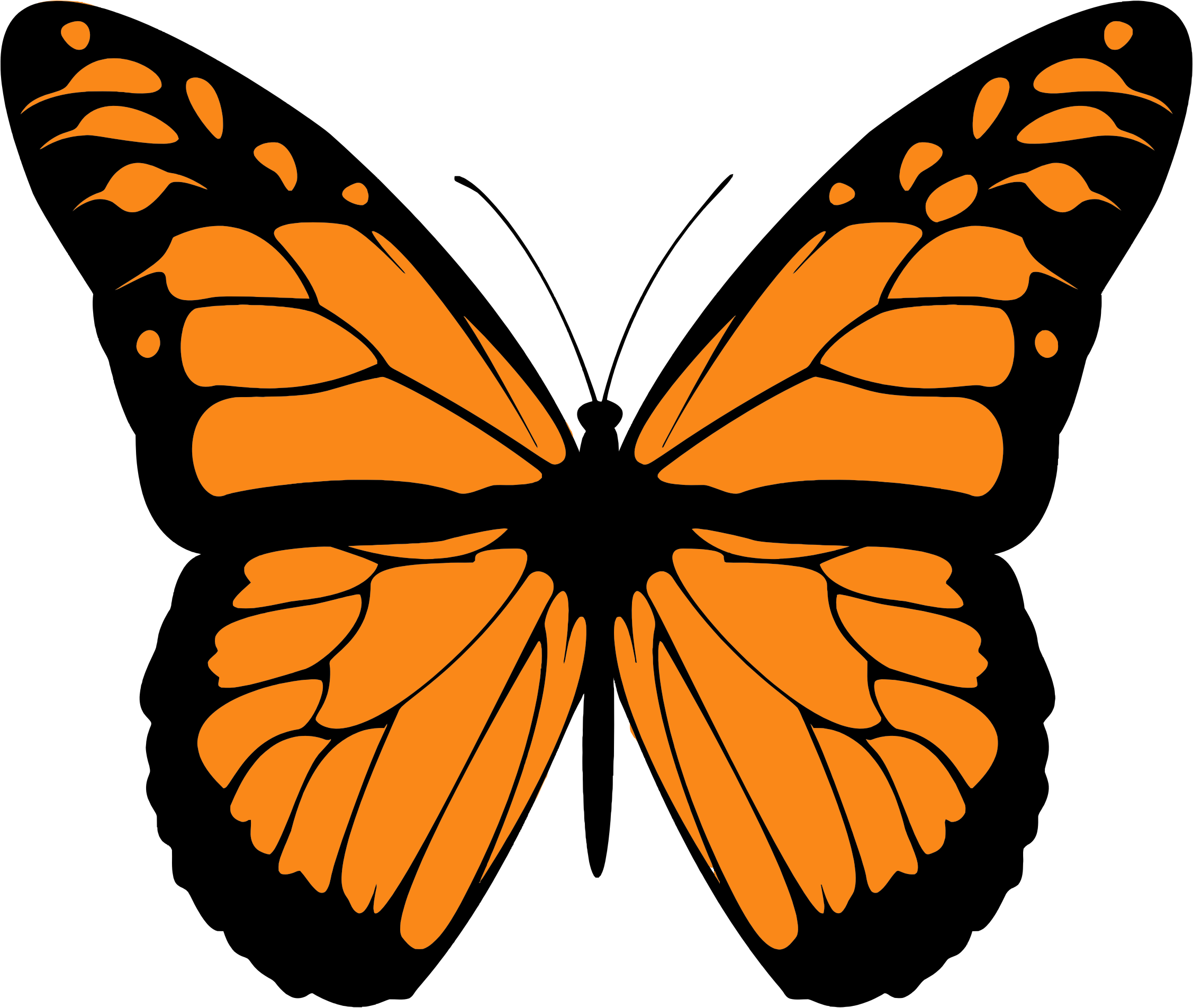 Extended Metaphor
Poem
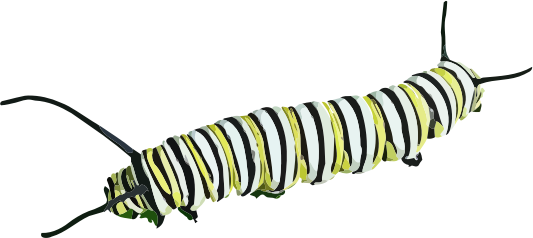 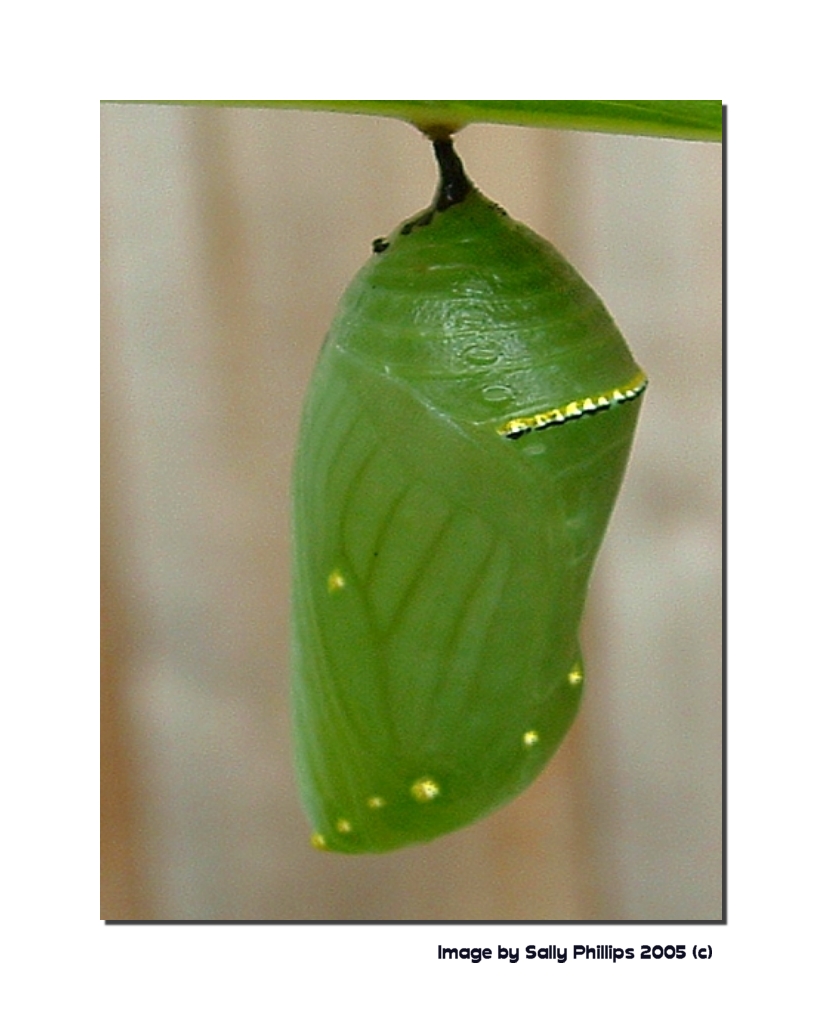 What is an extended metaphor?
Definition of Extended Metaphor
An extended metaphor, sometimes known as a conceit or sustained metaphor, is a metaphor that an author develops over the course of many lines or even an entire work of literature. An extended metaphor may act as a theme in the work of literature because it is repeated and changes forms as it reappears over and over again. Extended metaphors are complicated than a metaphor that an author only uses once in that extended metaphors more deeply explore the similarities between the original thing and the thing to which it is being compared.
Ok-give me an example
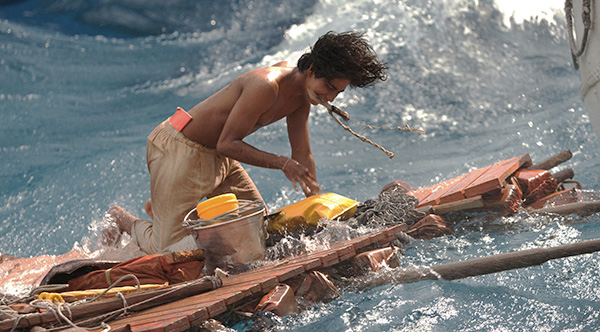 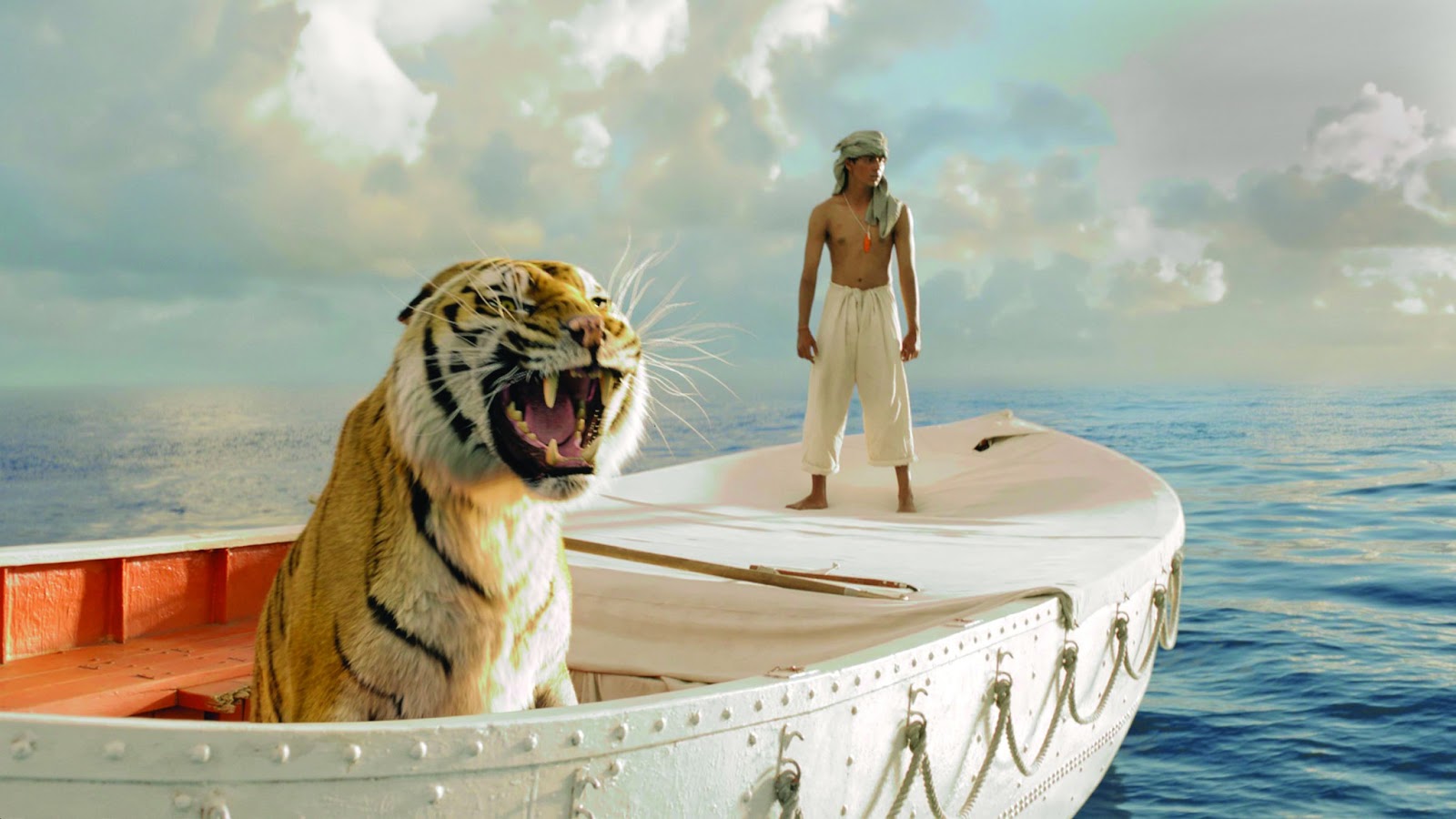 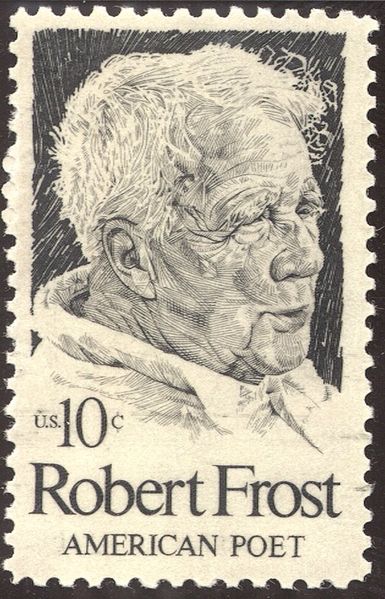 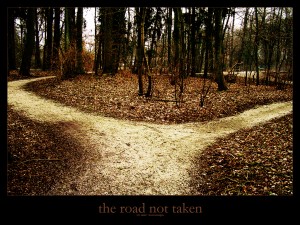 I shall be telling this with a sighSomewhere ages and ages hence:Two roads diverged in a wood, and I—I took the one less traveled by,And that has made all the difference.
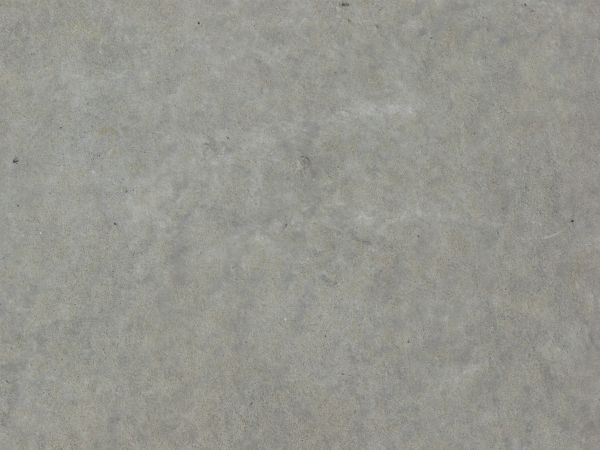 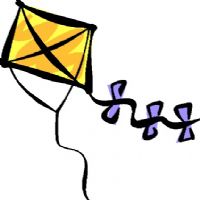 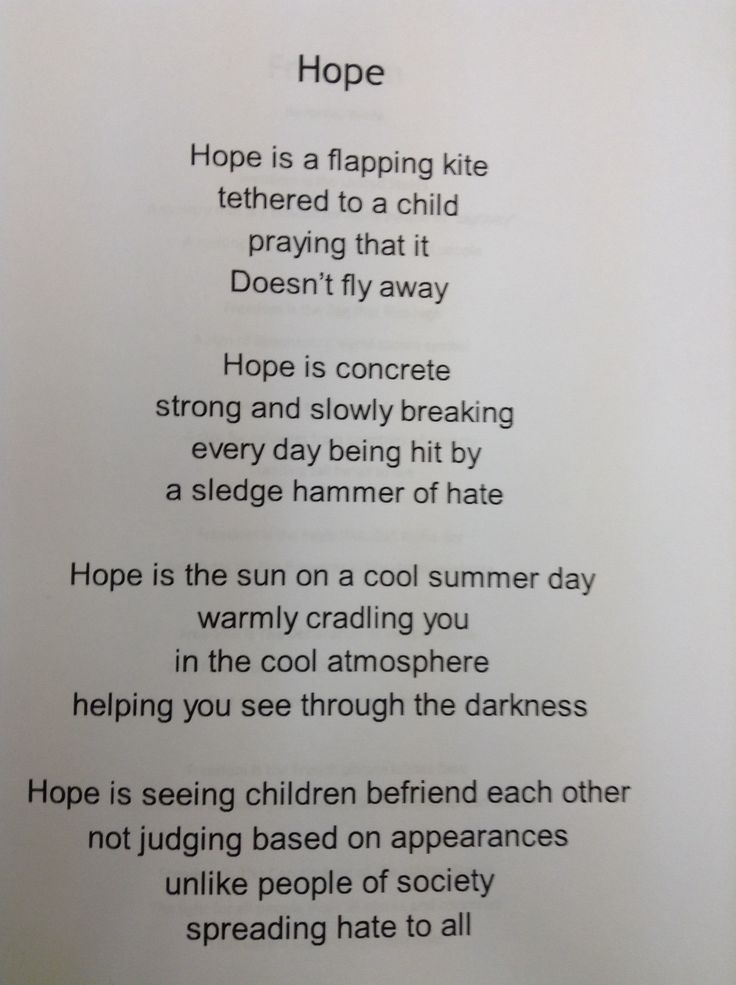 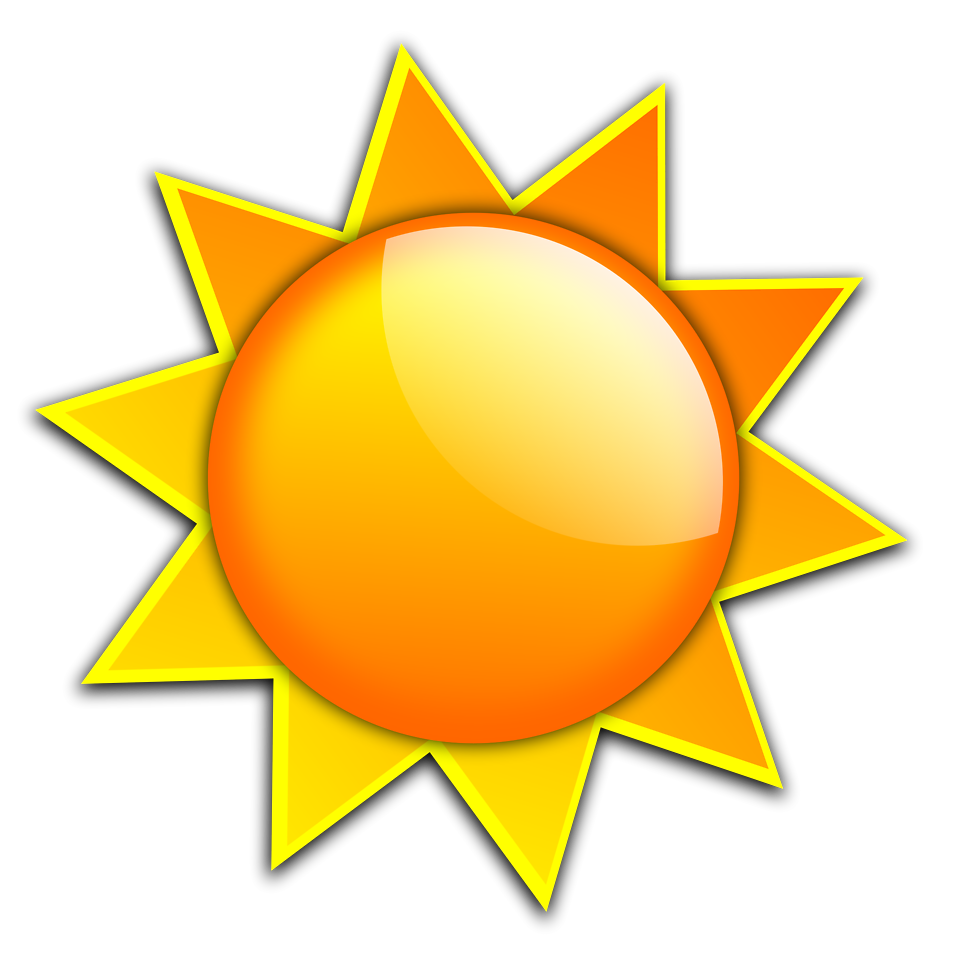 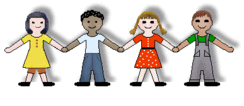 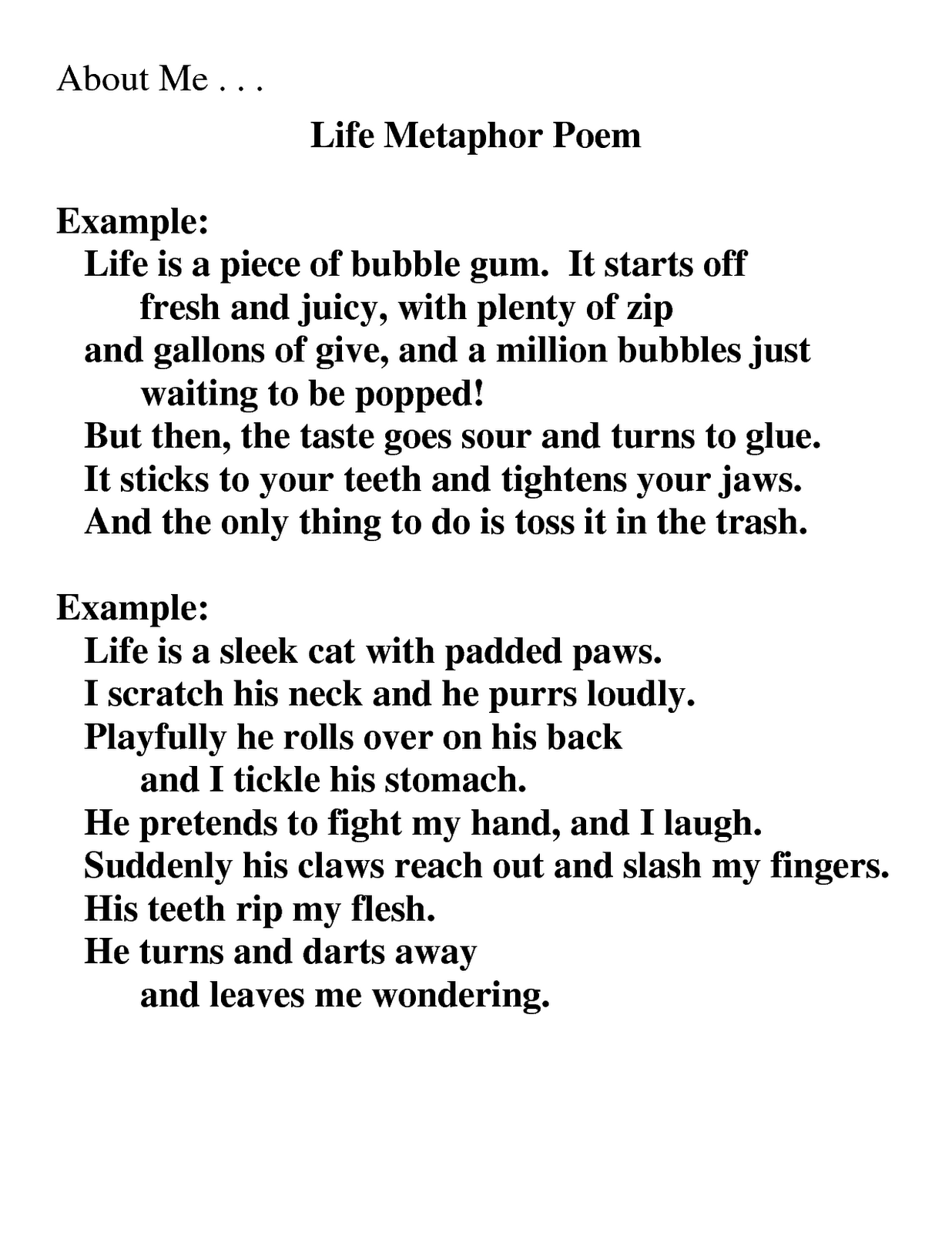 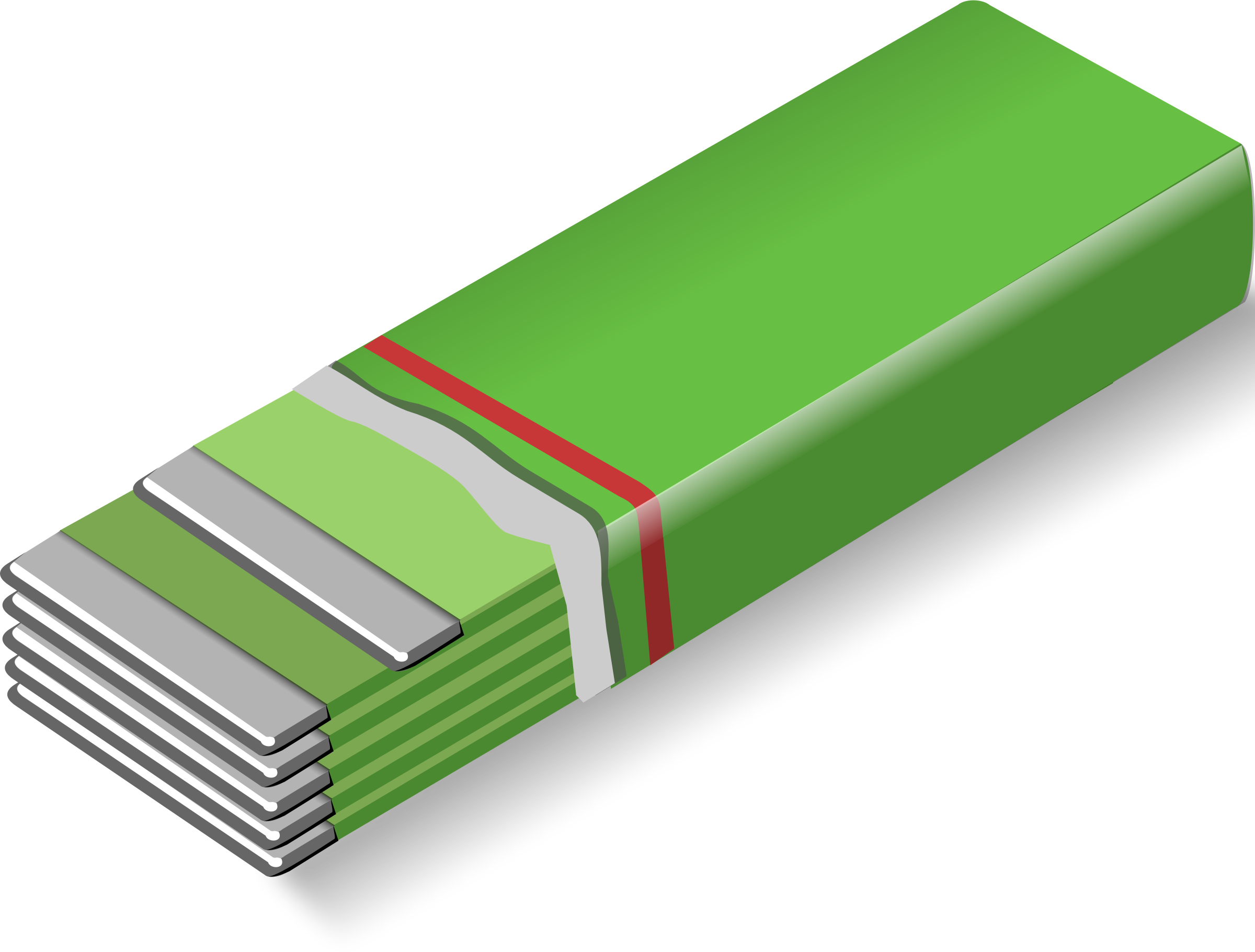 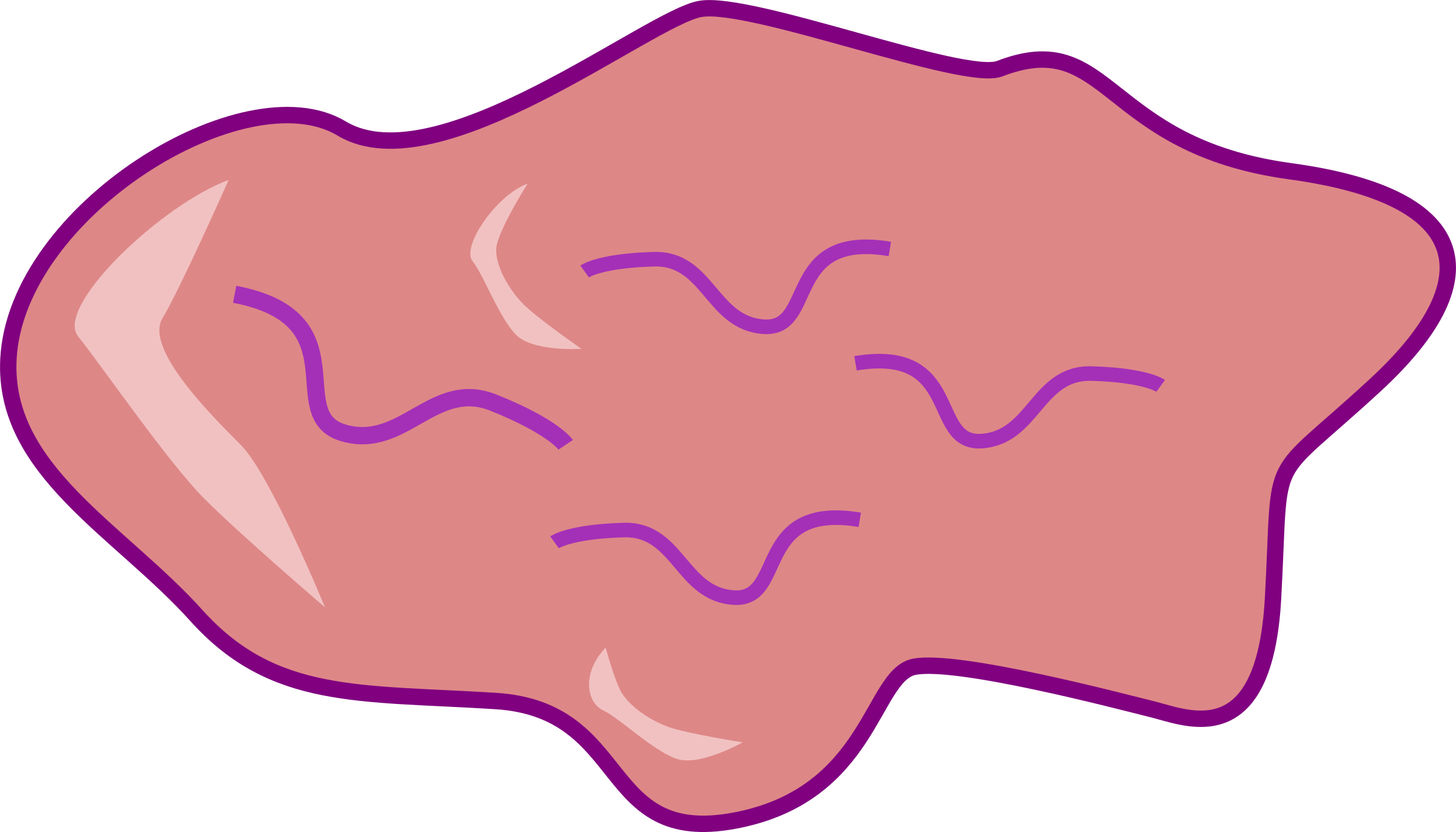 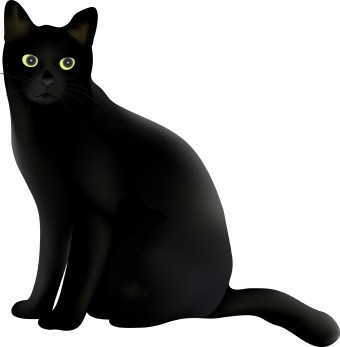 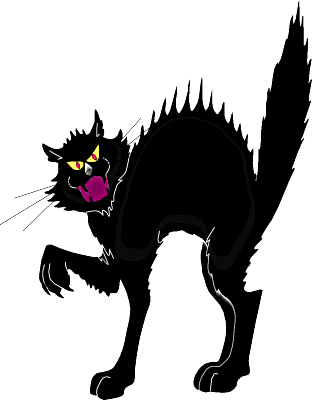 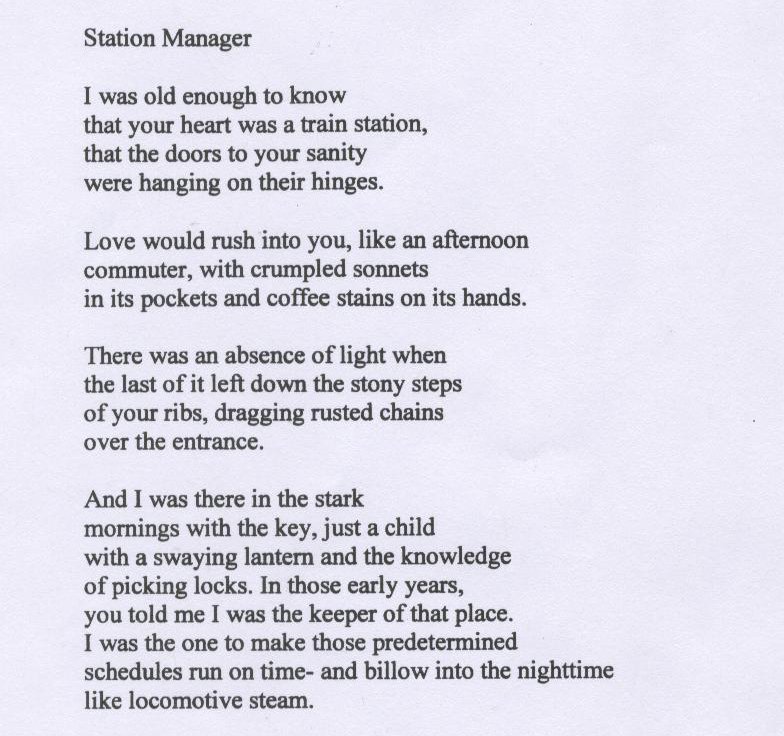 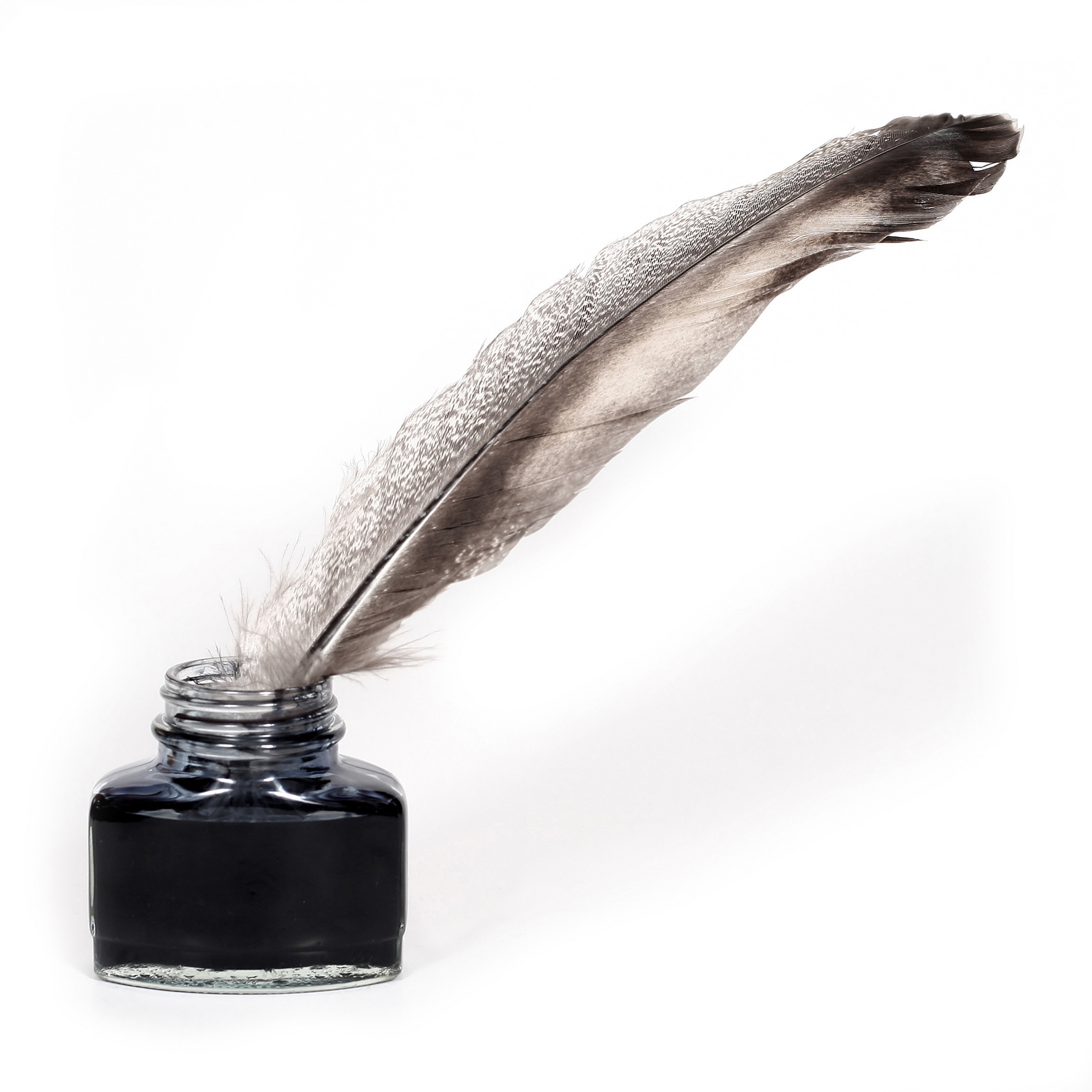 Your Turn
Write an extended metaphor poem.   Use one of the following sentence starters to get started.
Life is….            A middle school student is…   A teacher is…  My family is… My heart is… My dog is…  My brother (or sister) is…Happiness is…Sadness is…A mountain is…The ocean is…Summer days are…Winter days are…Fall days are…Track season is…I am…Facebook is…Instagram is…My hands are…My body is…The soul is…The moon is…The sun is…A crime scene is…
Extended Metaphor Requirements
The metaphor needs to be carried throughout each stanza (poetic paragraph)

Alliteration needs to be used at least once, personification needs to be used at least once.  Imagery needs to be used throughout (*must include all senses)

The comparison between the two objects needs to make a point to the reader.  A larger message needs to be stated than what at first appears to the reader.